The PowerPoint Window
MOAC Lesson 1
PowerPoint
Software program used to create a collection of slides that may contain text, charts, pictures, sound, movies, or multimedia

Collection of files created in PowerPoint are called Presentations
Backstage View
contains commands for managing files (John Wiley & Sons, Inc., 2014)
Viewed when clicked on the File tab
Saving options:
Save – Allows the user to save the document for the first time or save existing changes
Save As – Allows the user to save the document with a new name
Command
Button, list, or other clickable option on the Ribbon  (John Wiley & Sons, Inc., 2014)
Icons
Example: Bold Command
Ribbon
A strip of icons that appears across the top of the PowerPoint window (John Wiley & Sons, Inc., 2014)
Divided into different tabs
Example: Home Ribbon contains the Clipboard and Slides Group
Tabs
A labeled section of the ribbon; contains a group of related tools (John Wiley & Sons, Inc., 2014)
Examples: Home Tab, Insert Tab
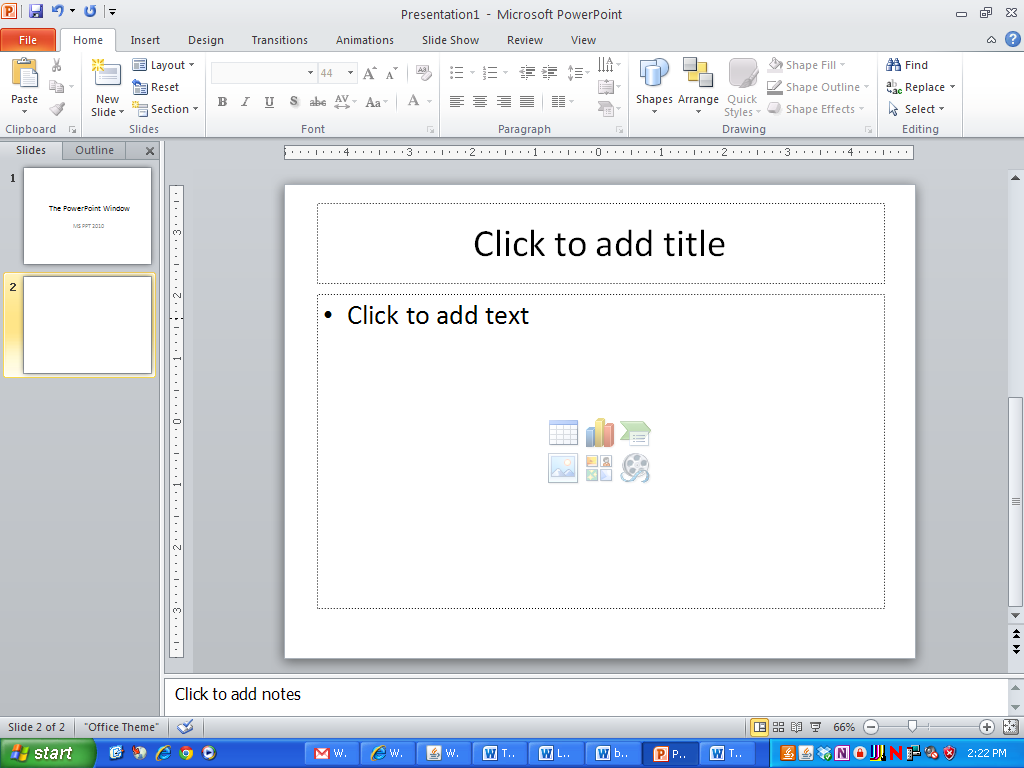 Group
Each ribbon is made up of groups that organize commands 
The group name in gray
Many groups have a:
Dialog Box Launcher: A small, downward-pointing arrow next to some tools on the Ribbon (John Wiley & Sons, Inc., 2014)
Dialog Box: A box that prompts the user for additional information when executing a command (John Wiley & Sons, Inc., 2014)
ScreenTip
A box that appears when you move your mouse over a command

Typically displays the keyboard shortcut key
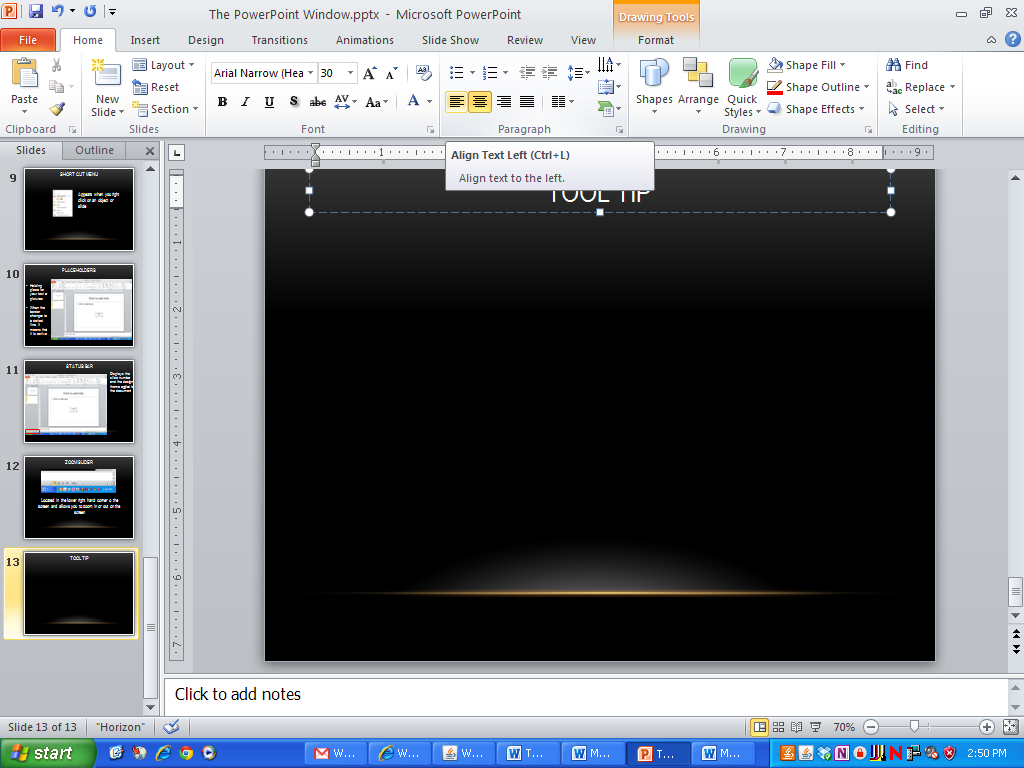 KeyTip
A letter or number that appears next to an onscreen tool when the Alt key is pressed (John Wiley & Sons, Inc., 2014)
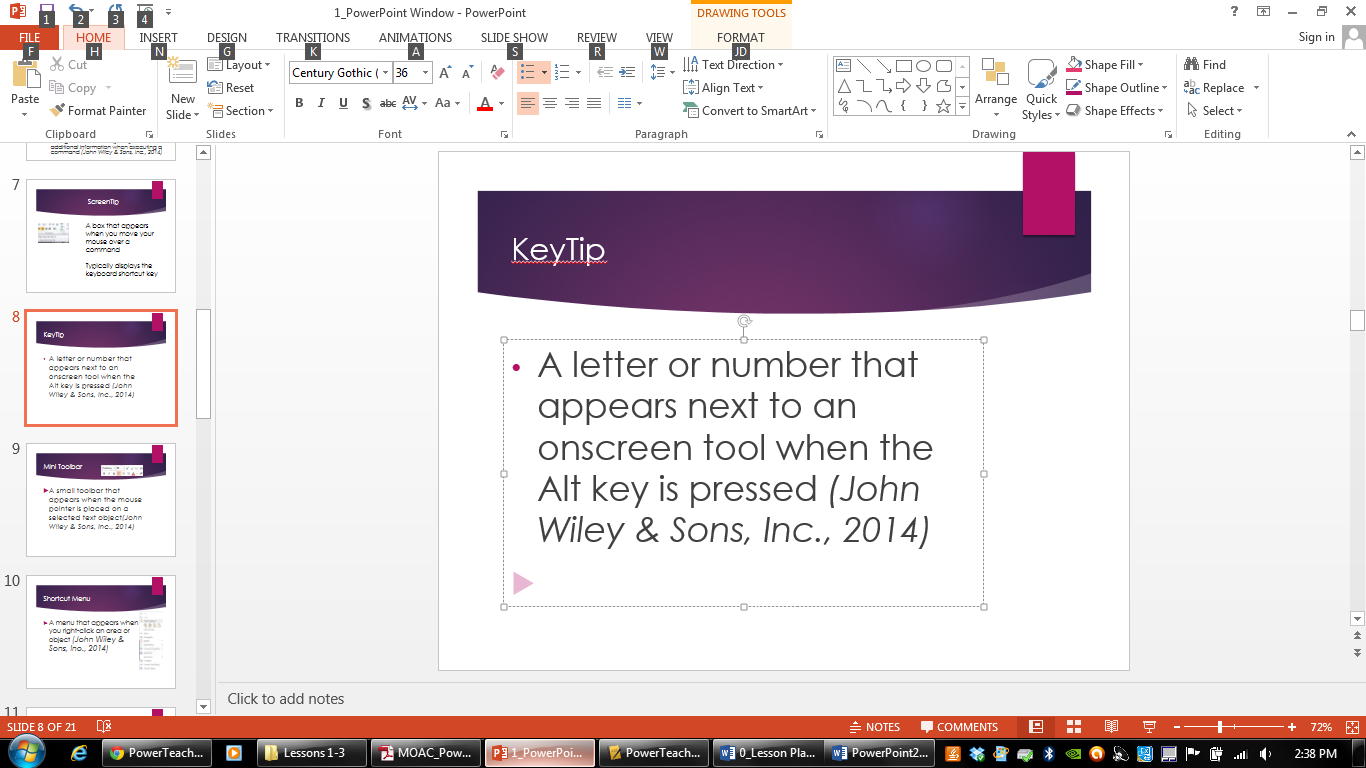 Mini Toolbar
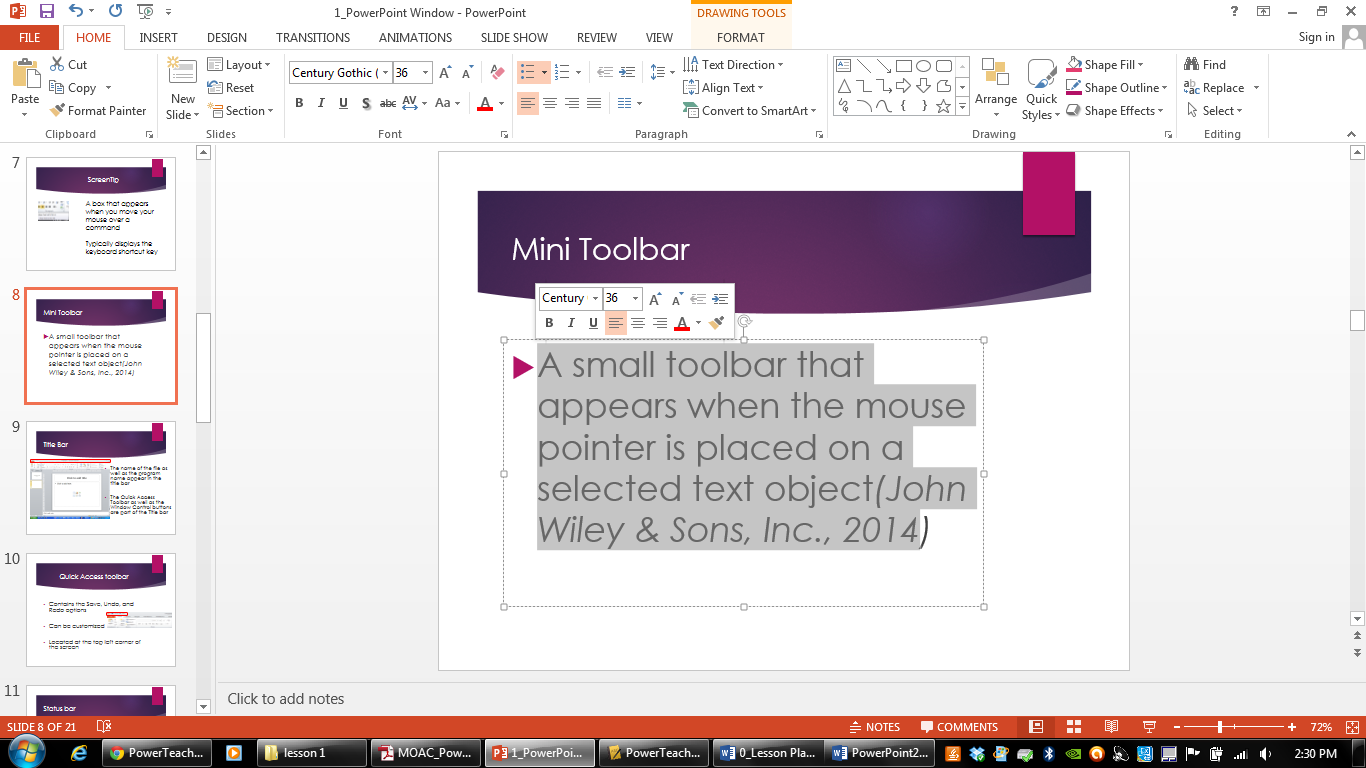 A small toolbar that appears when the mouse pointer is placed on a selected text object(John Wiley & Sons, Inc., 2014)
Shortcut Menu
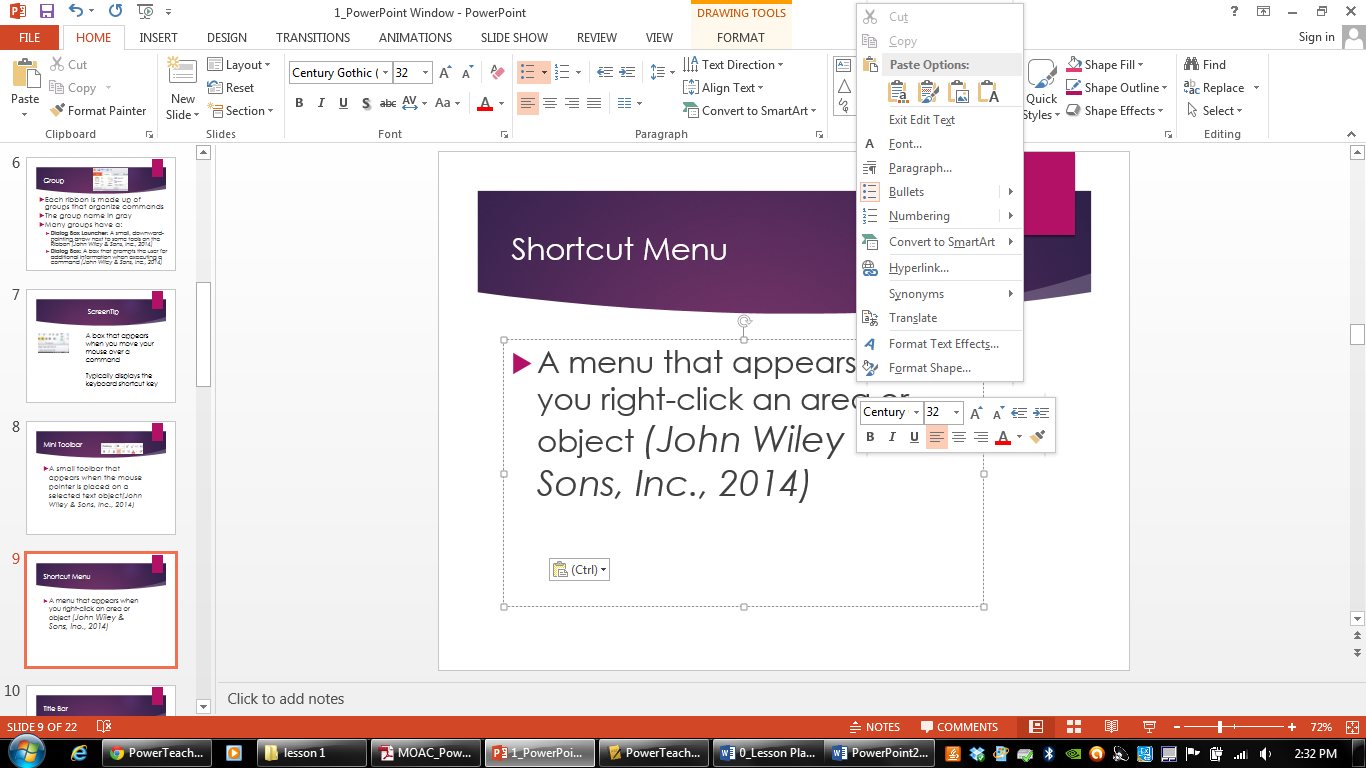 A menu that appears when you right-click an area or object (John Wiley & Sons, Inc., 2014)
Title Bar
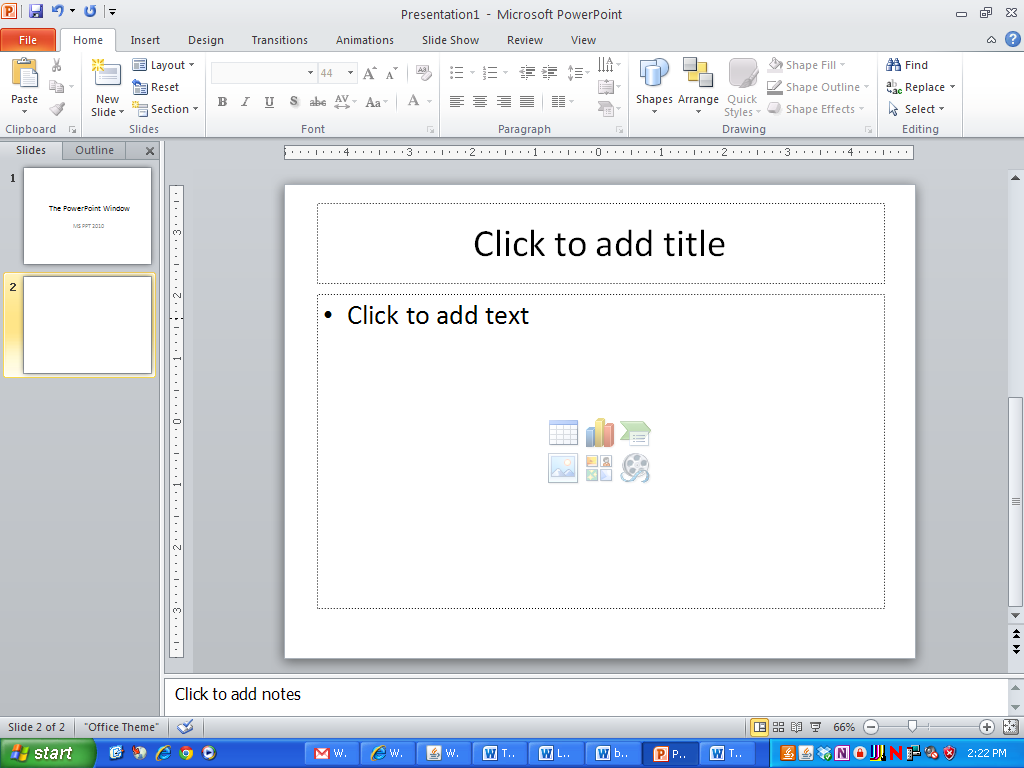 The name of the file as well as the program name appear in the title bar

The Quick Access Toolbar as well as the Window Control buttons are part of the Title bar
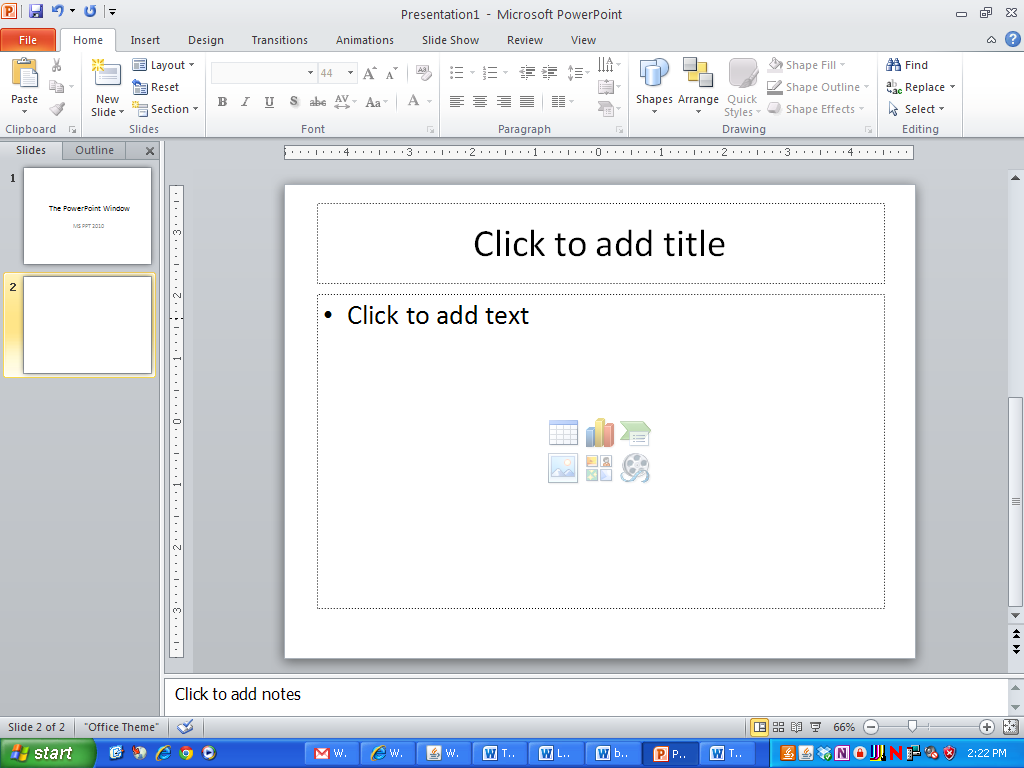 Quick Access toolbar
Contains the Save, Undo, and Redo options

Can be customized

Located at the top left corner of the screen
Status bar
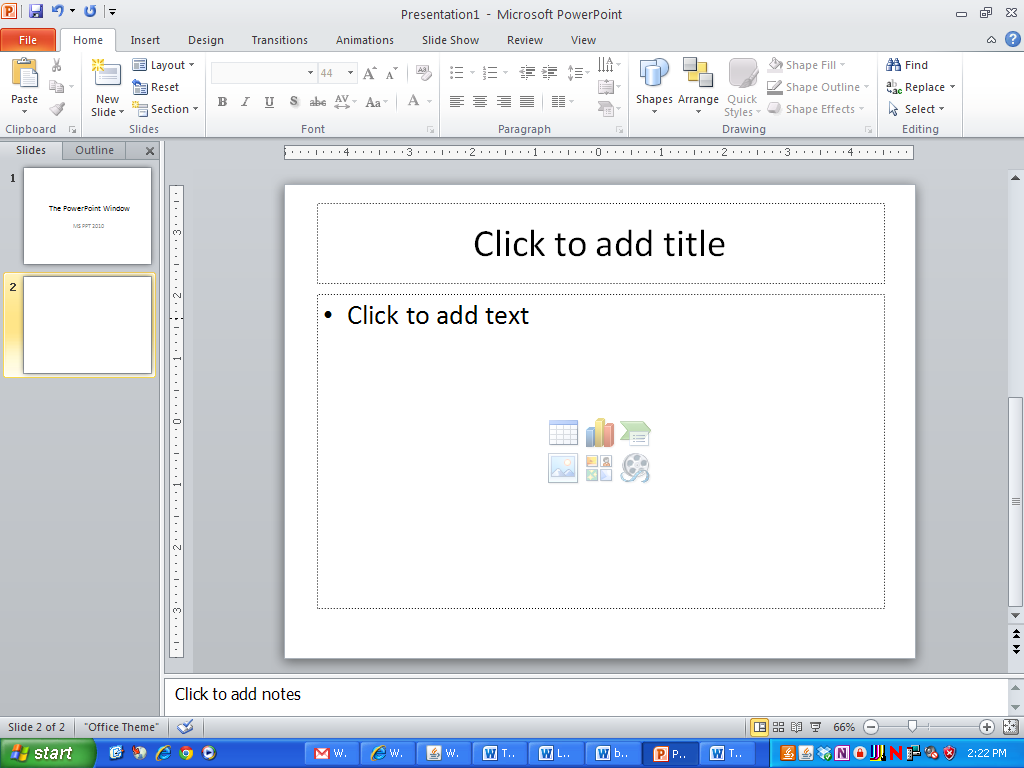 Displays the slide number as well as the zoom control and the PowerPoint View buttons
Zoom Slider
Located in the lower right hand corner of the screen and allows you to zoom in or out on the screen
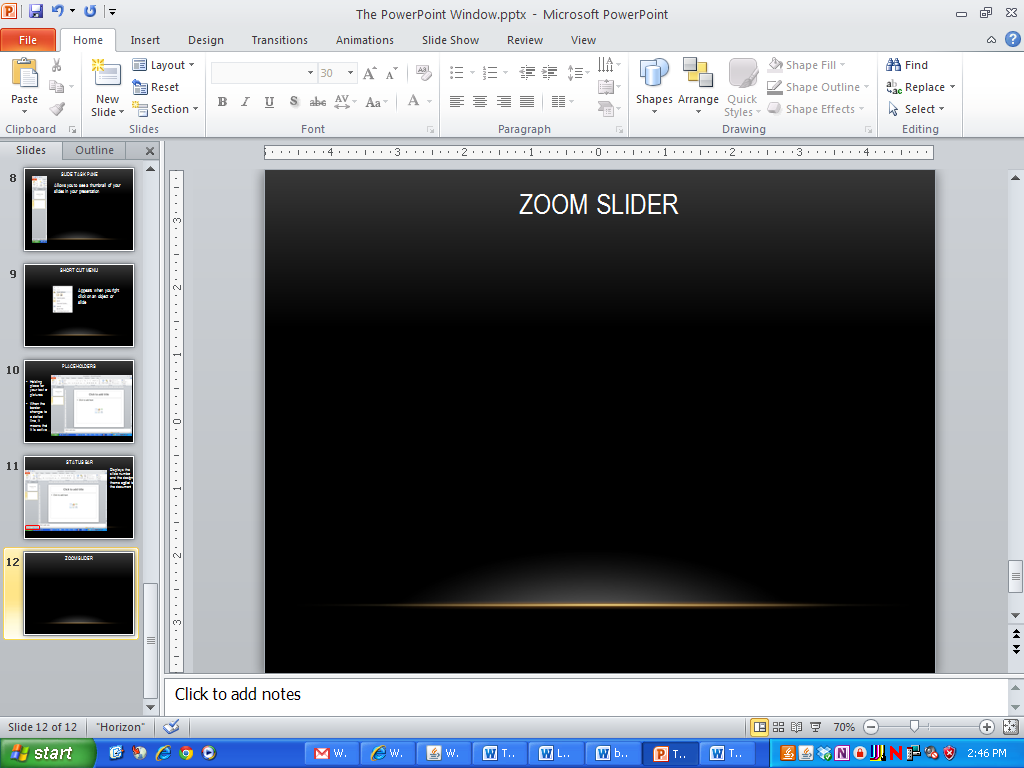 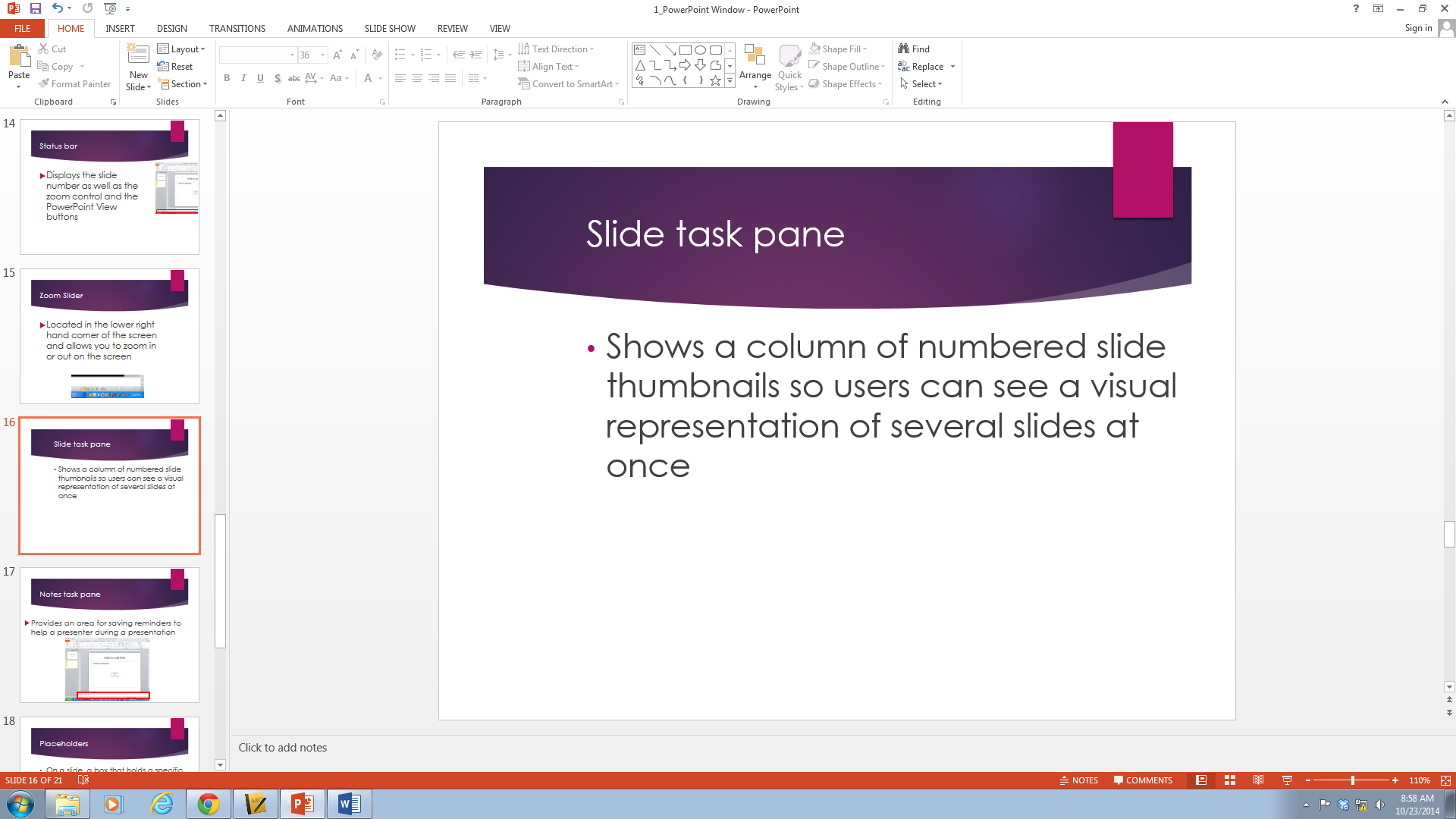 Slide task pane
Shows a column of numbered slide thumbnails so users can see a visual representation of several slides at once
Notes task pane
Provides an area for saving reminders to help a presenter during a presentation
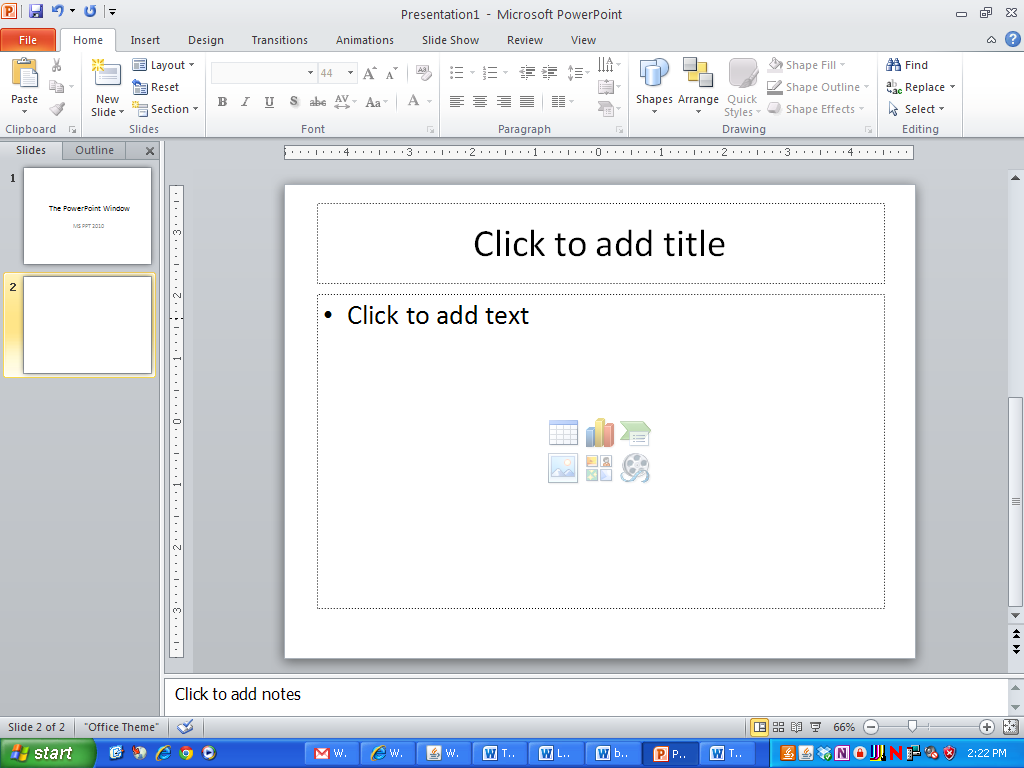 Placeholders
On a slide, a box that holds a specific type of content, such as text (John Wiley & Sons, Inc., 2014)
Active Placeholder: When the border changes to a dashed line
Live Placeholder: the state of a selected text box or placeholder where a user can make modifications
Placeholders
AutoFit: If you include more text in a slide than will fit in the placeholder, the line spacing and font size of the text will automatically adjust

Sizing Handles: The small circles and squares that appear  around a placeholder
Help
Keyboard shortcut key is F1
Also located at the top right hand corner
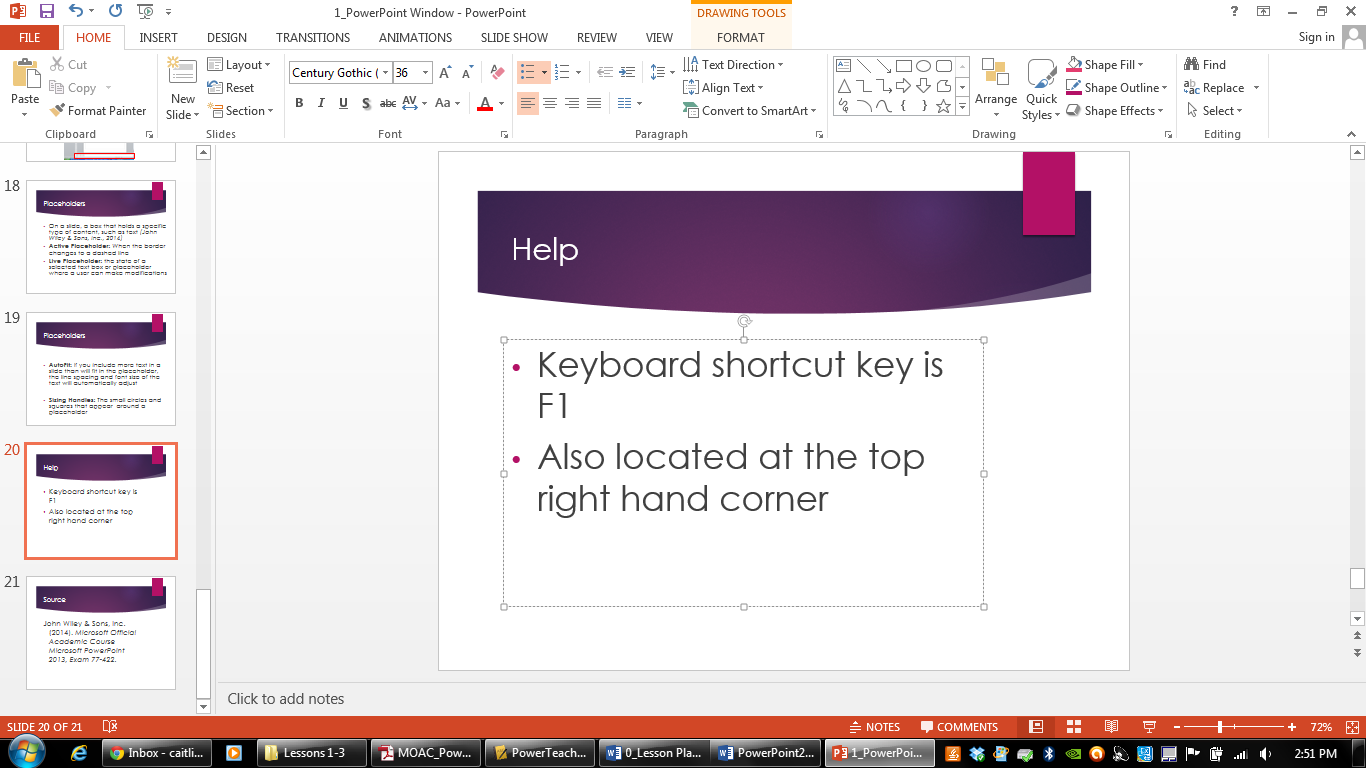 Source
John Wiley & Sons, Inc. (2014). Microsoft Official Academic Course Microsoft PowerPoint 2013, Exam 77-422.